Samarpan Website
Annual Days
1996 to 2018
Annual Days
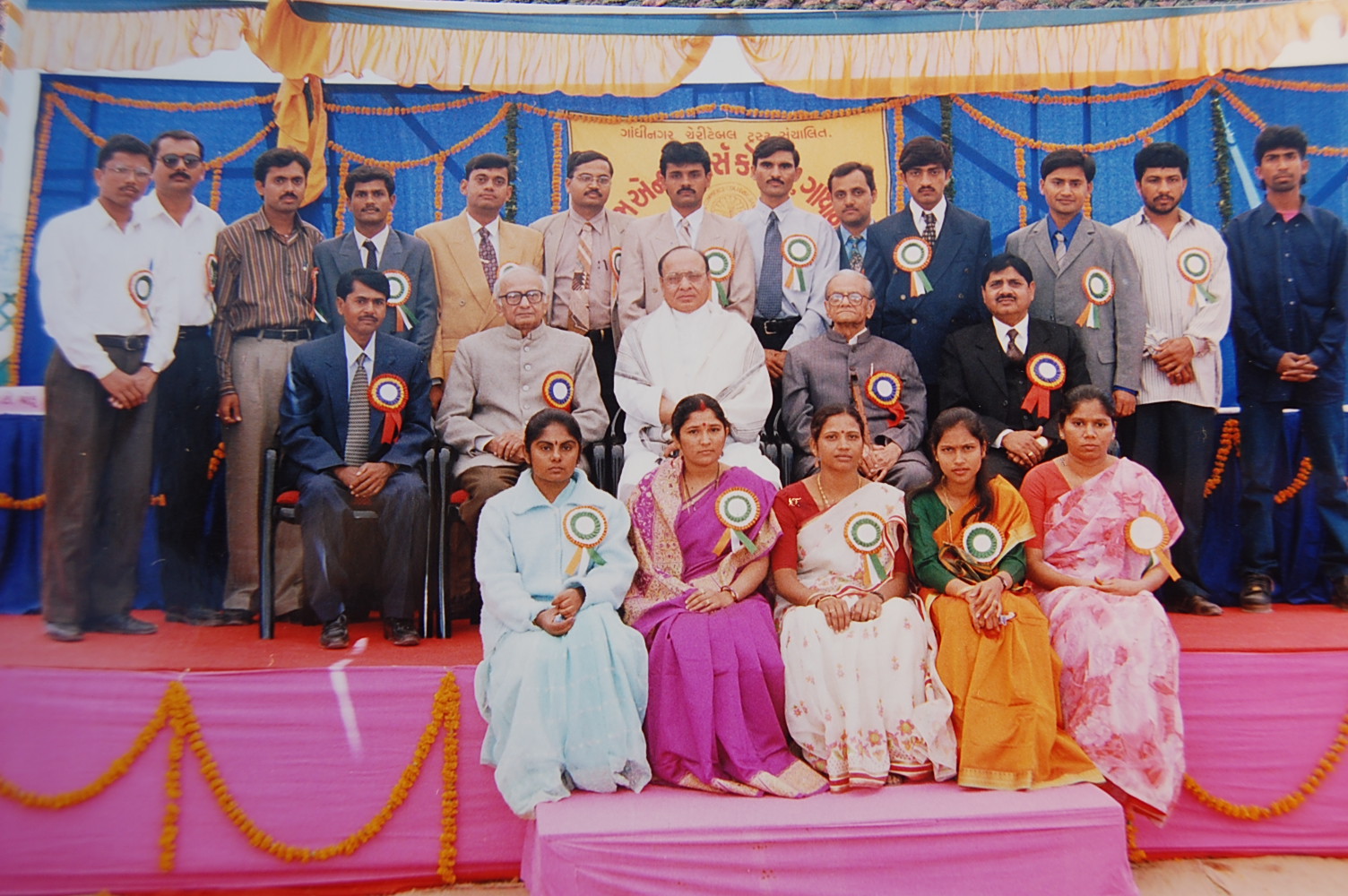 [Speaker Notes: Shri Shankersinh Vaghela Bapu, Shri Kulinchandra Yagnik, Shri Dhirubhai Thakar, Dr Kishorsinh Solanki with Staff members (1999)]
Annual Days
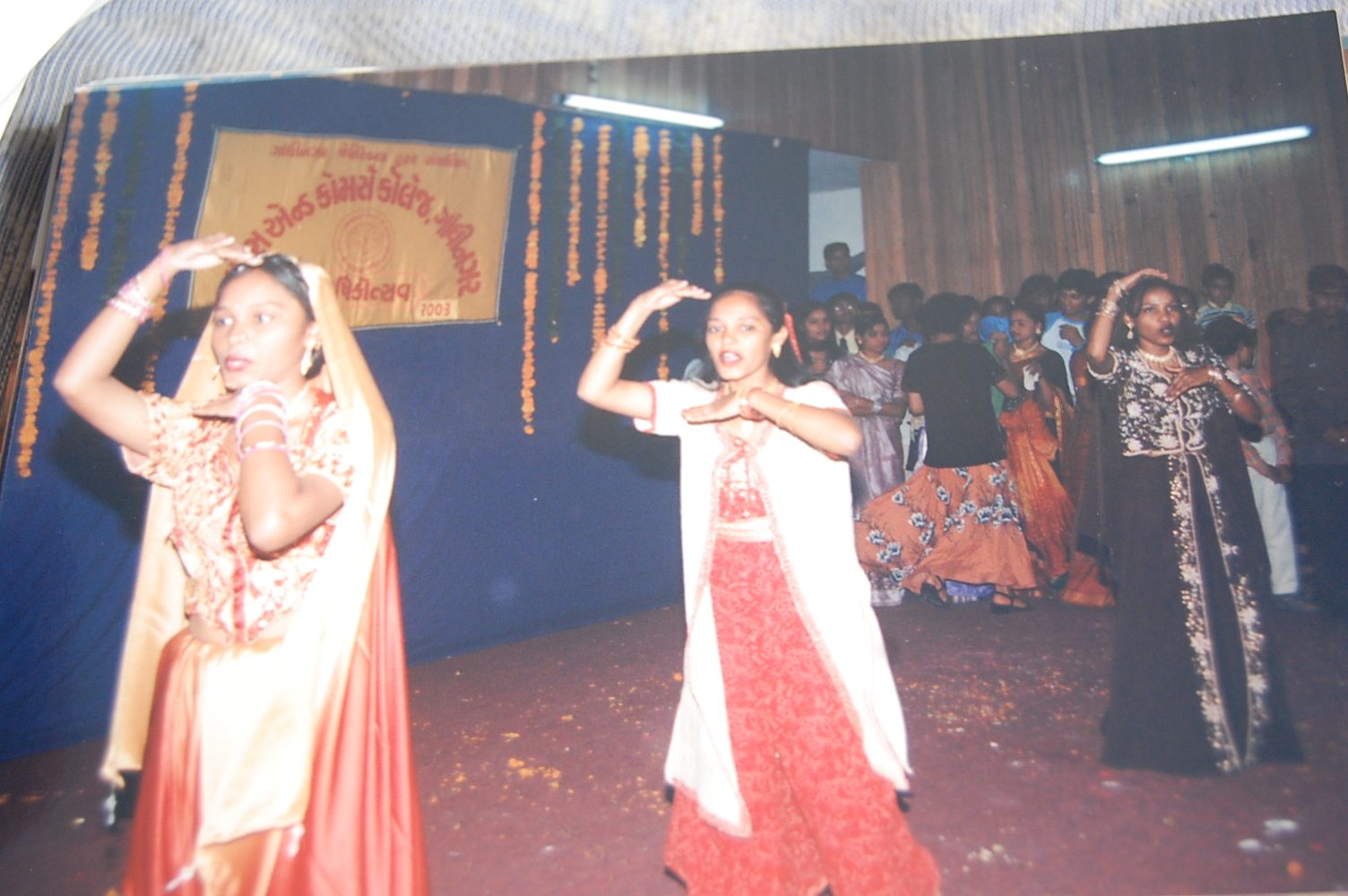 [Speaker Notes: Prof. K. S. Shastri]
Annual Days
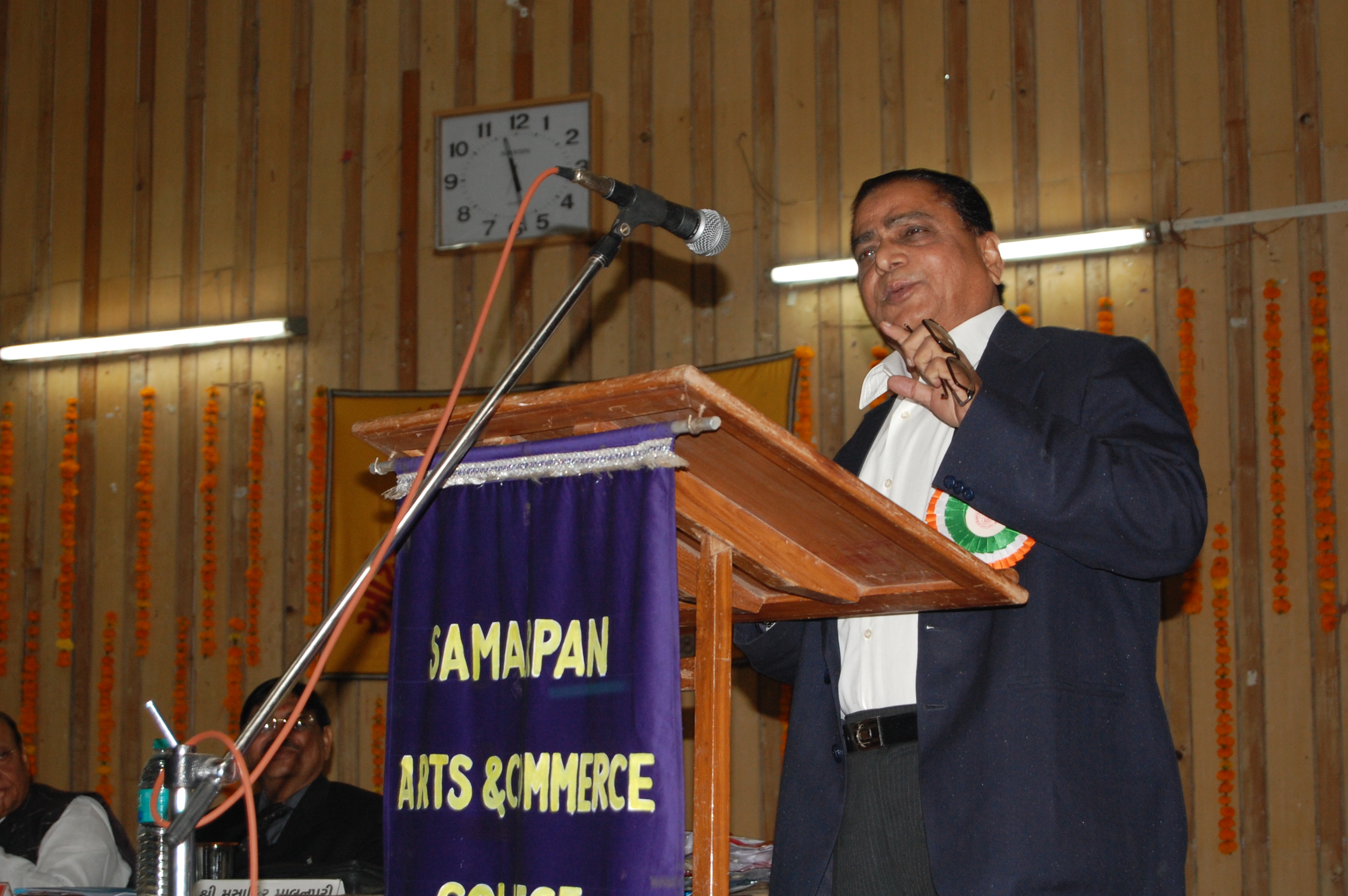 [Speaker Notes: Shri Musafir Palanpuri, Gujarati poet]